Anything You Can Do
副词的比较级与最高级
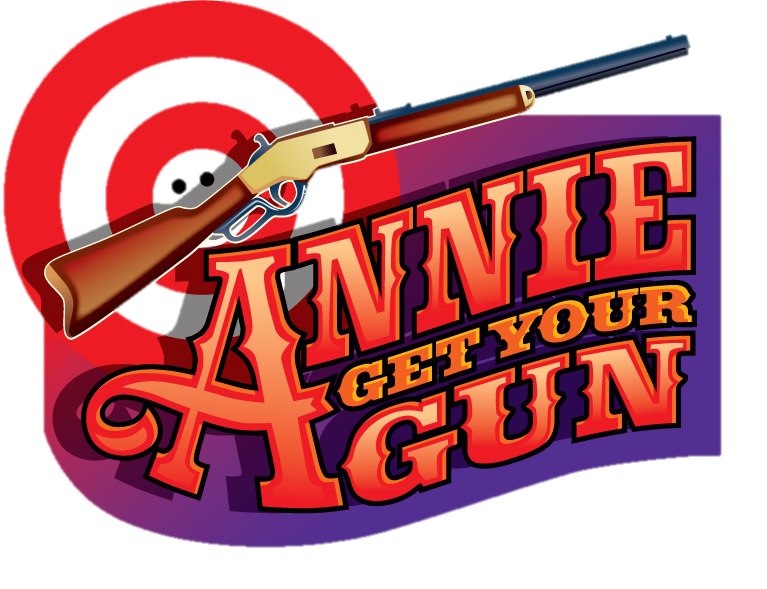 华南师范大学外国语言文化学院 王星玉
东莞中学初中部  陈燕青
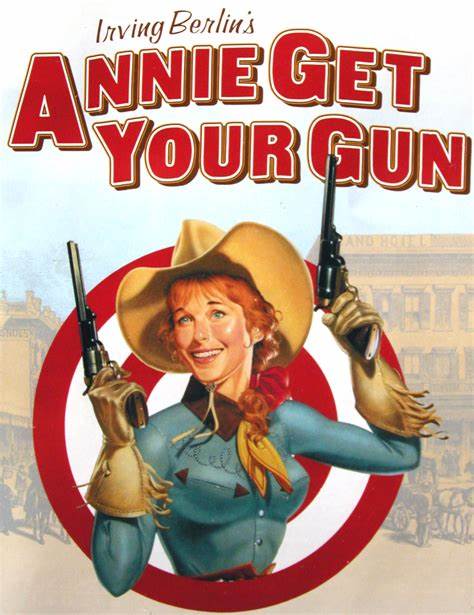 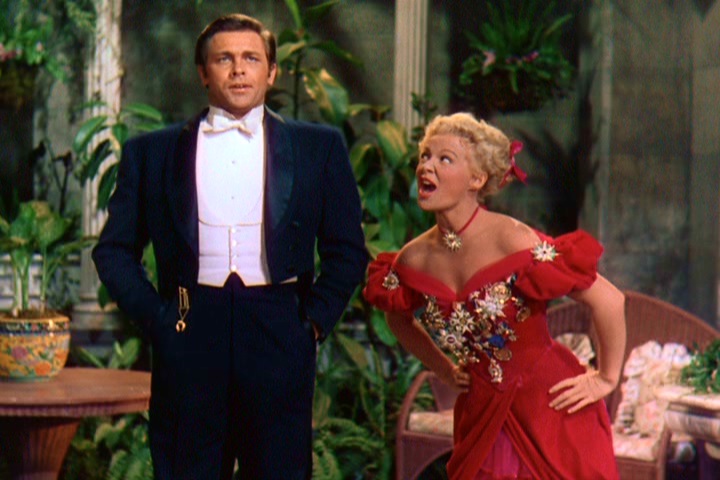 Anything you can do      I can do better
I can do anything better than you
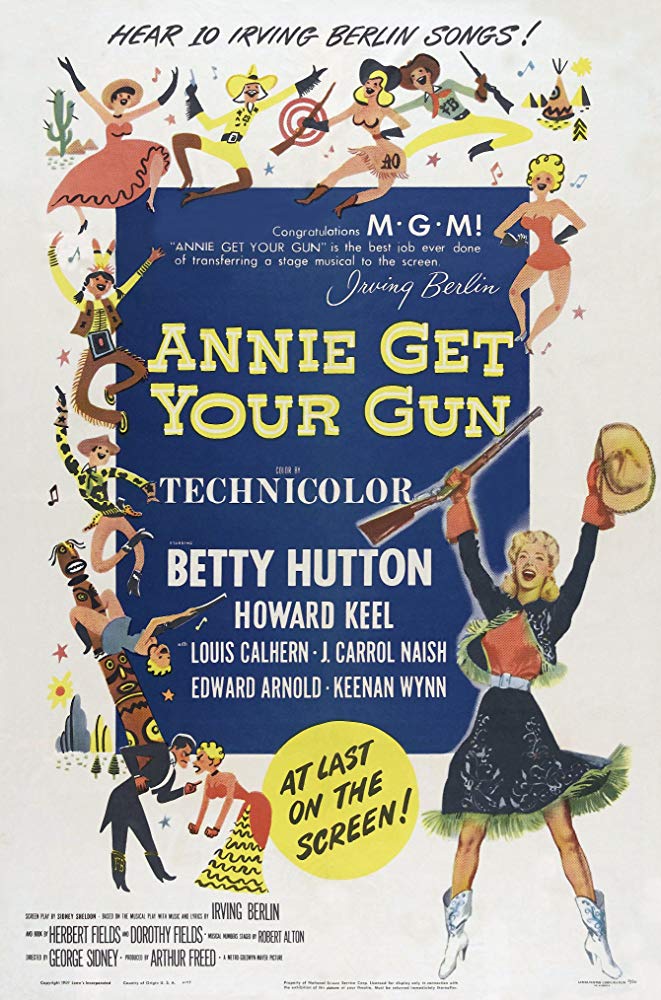 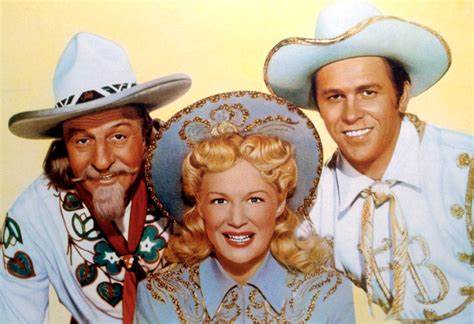 No， you can't
Yes， I can
No， you can't
Yes， I can~
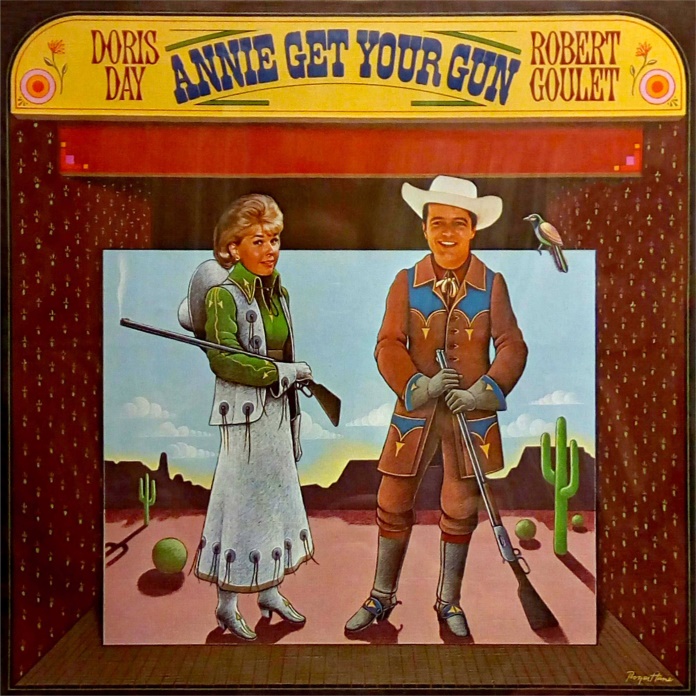 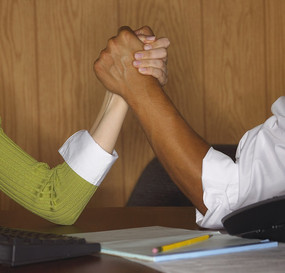 Anything you can be，I can be greater
Sooner or later，I'm greater than you
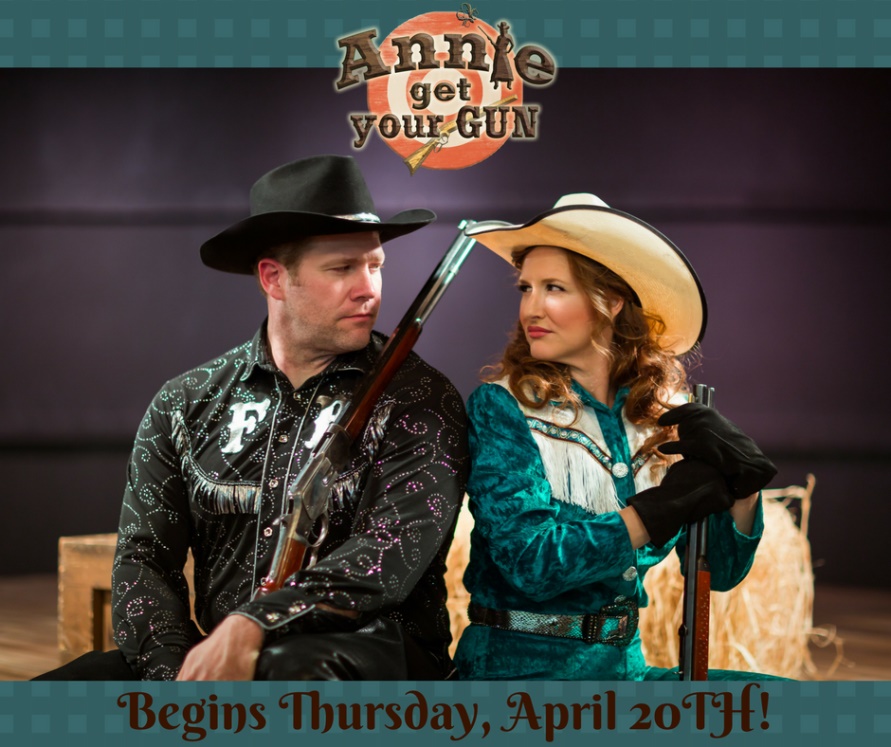 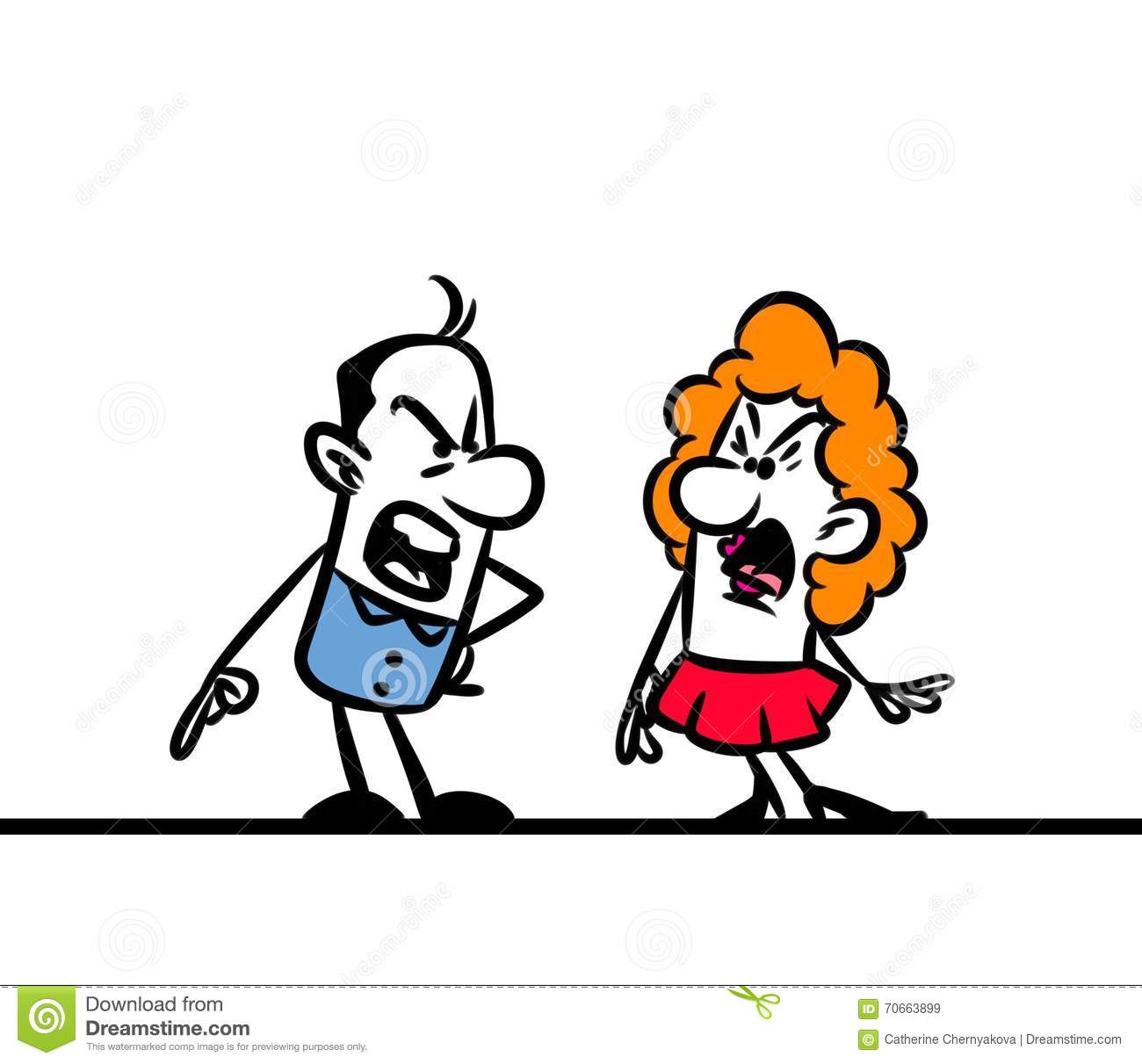 No, you‘re not
Yes. I am~
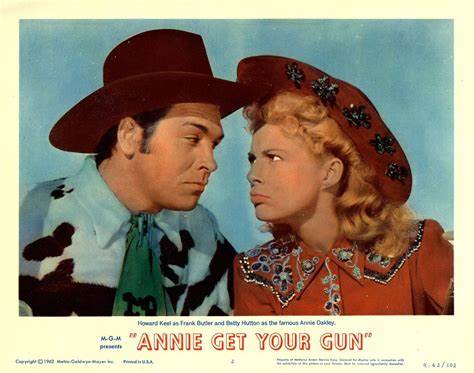 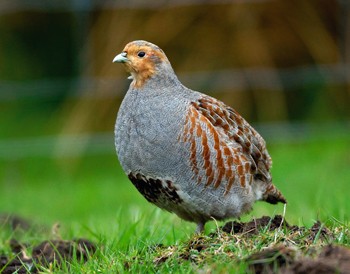 I can shoot a partridge
With a single cartridge
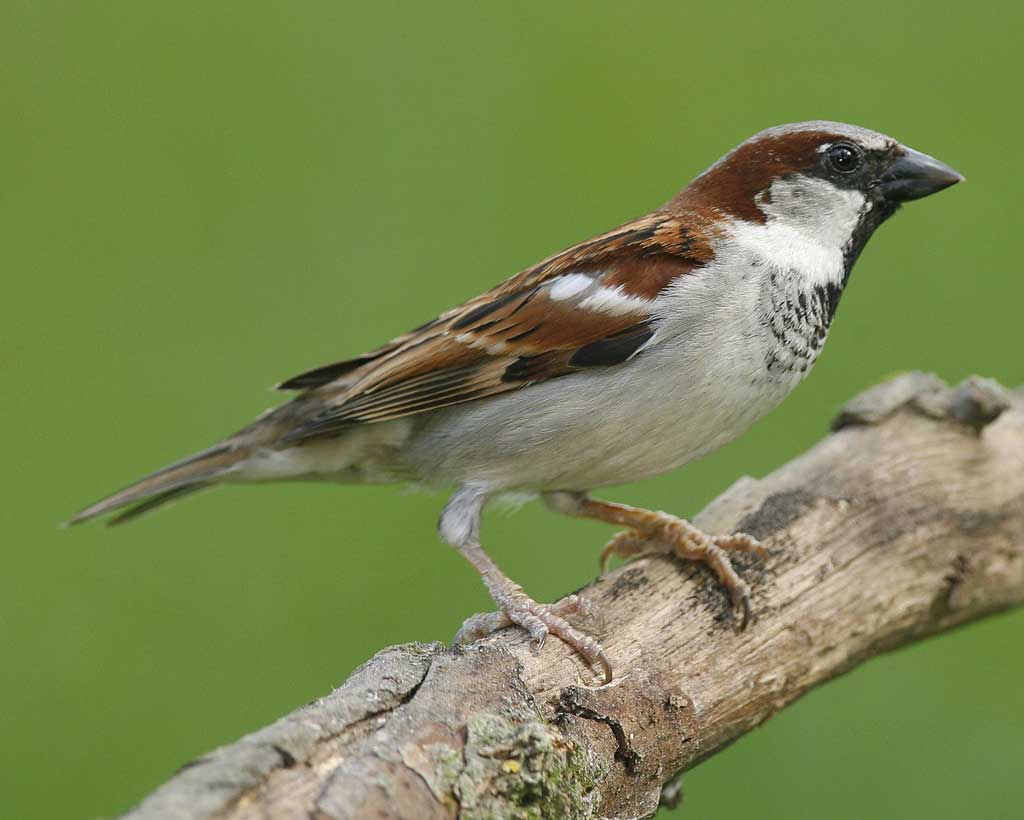 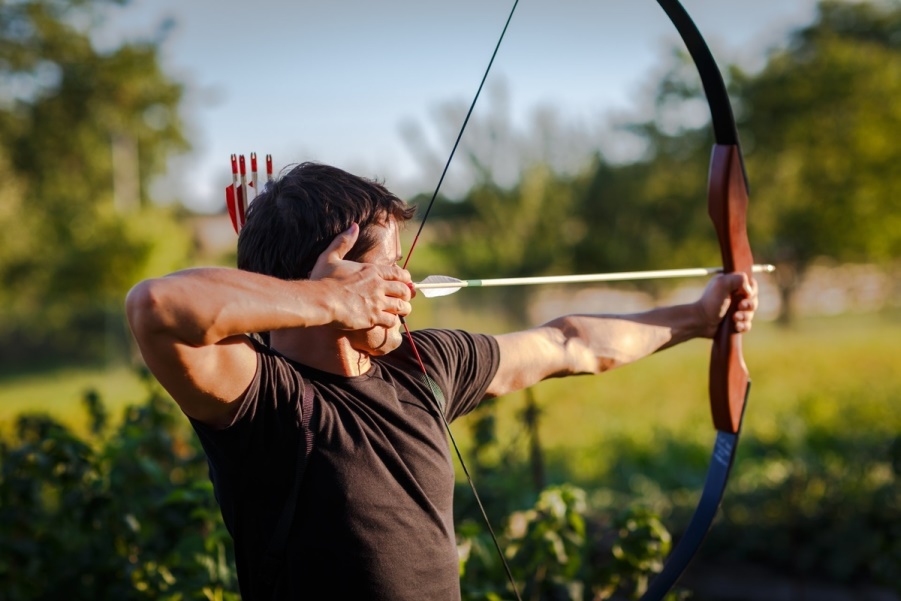 I can get a sparrow
With a bow and arrow
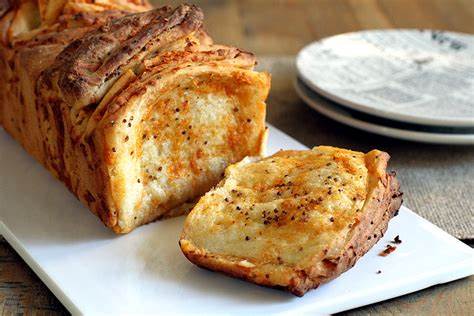 I can live on bread and cheese
And only on that, so can a rat
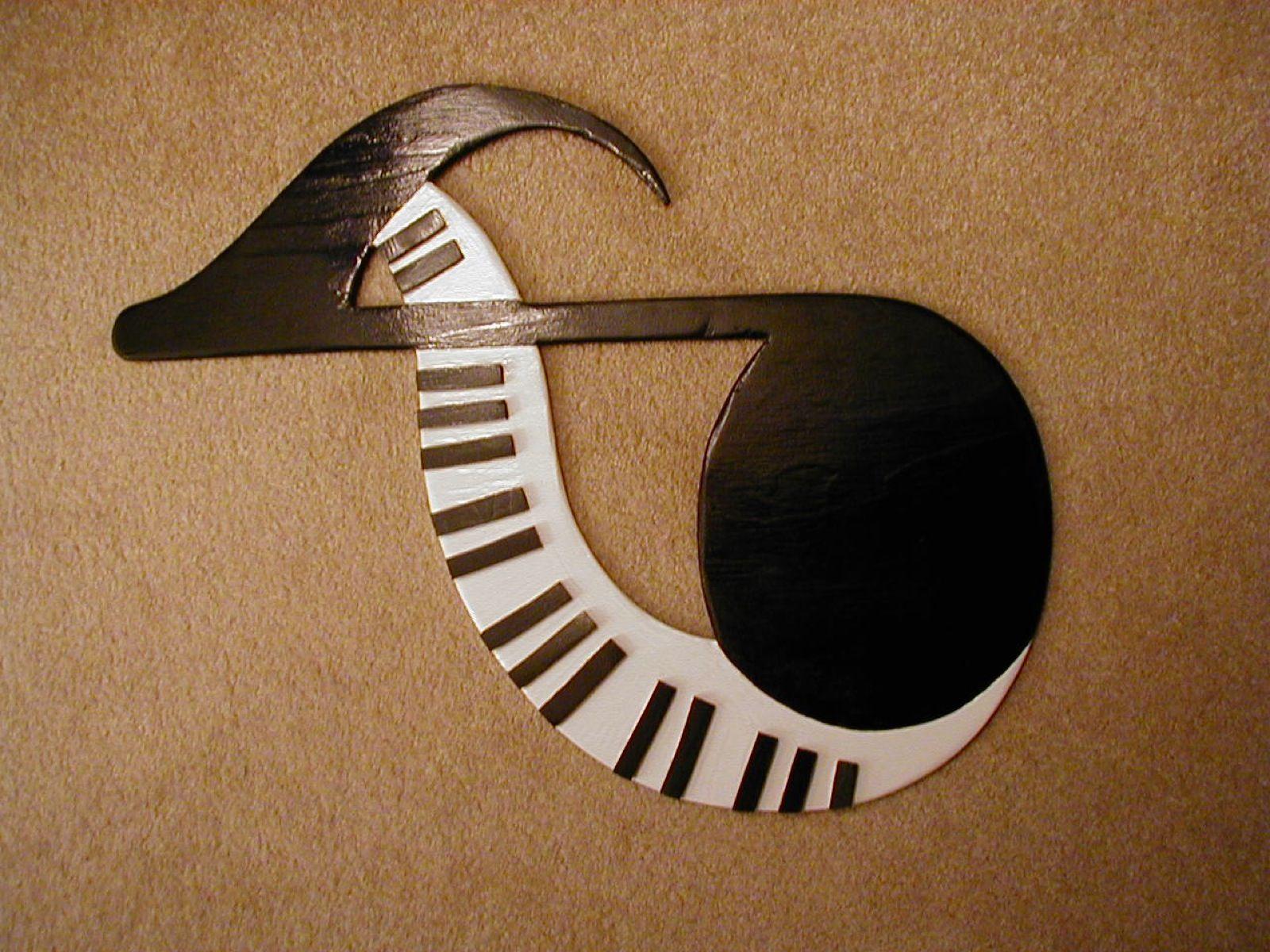 Any note you can reach, I can go higher
I can sing anything higher than you
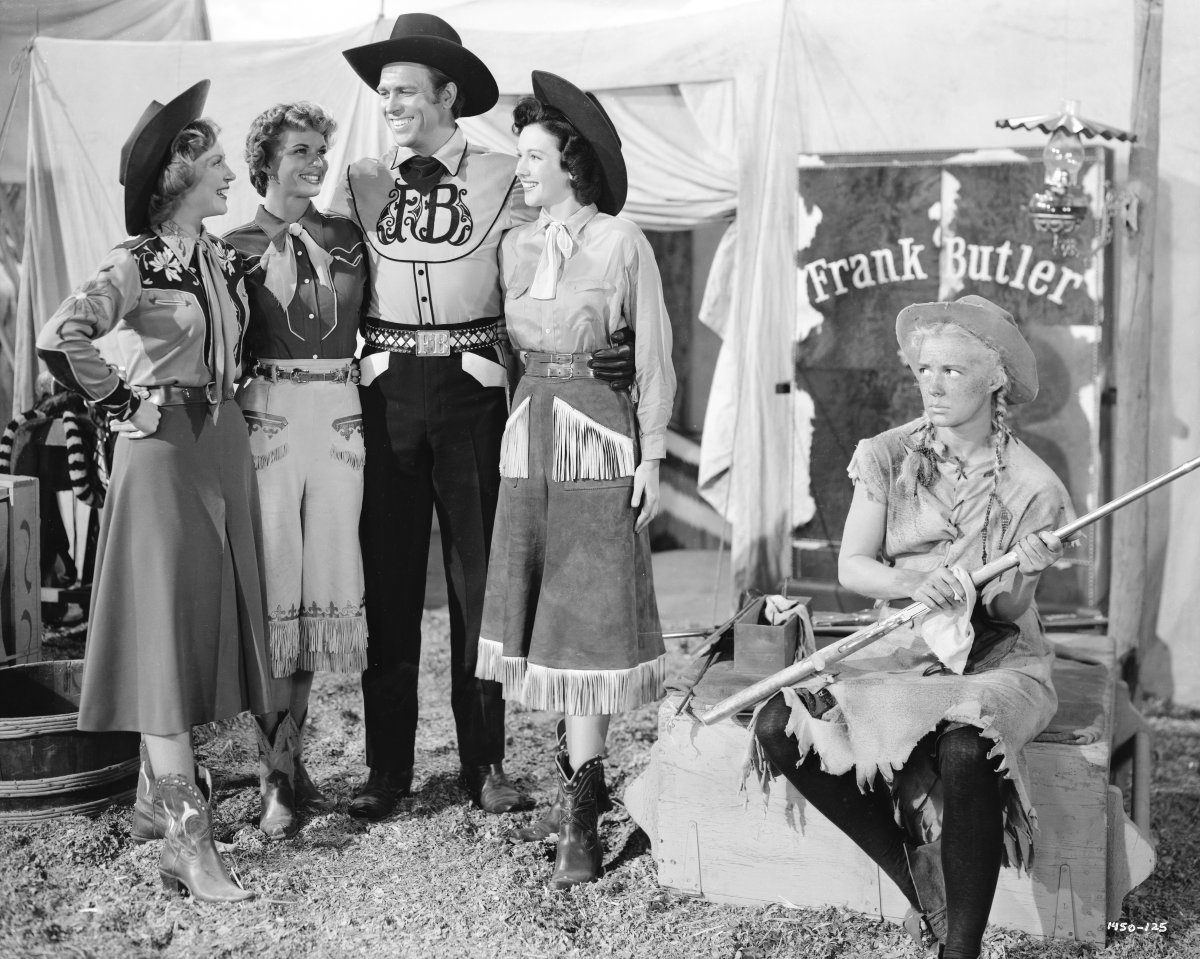 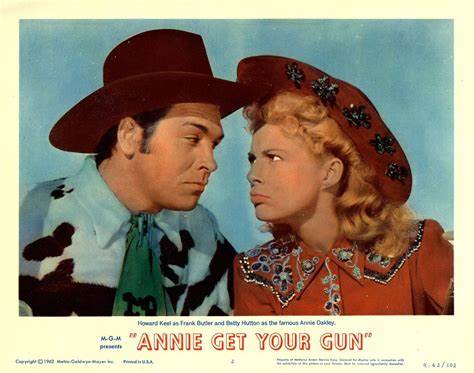 No, you can't
Yes, I can~
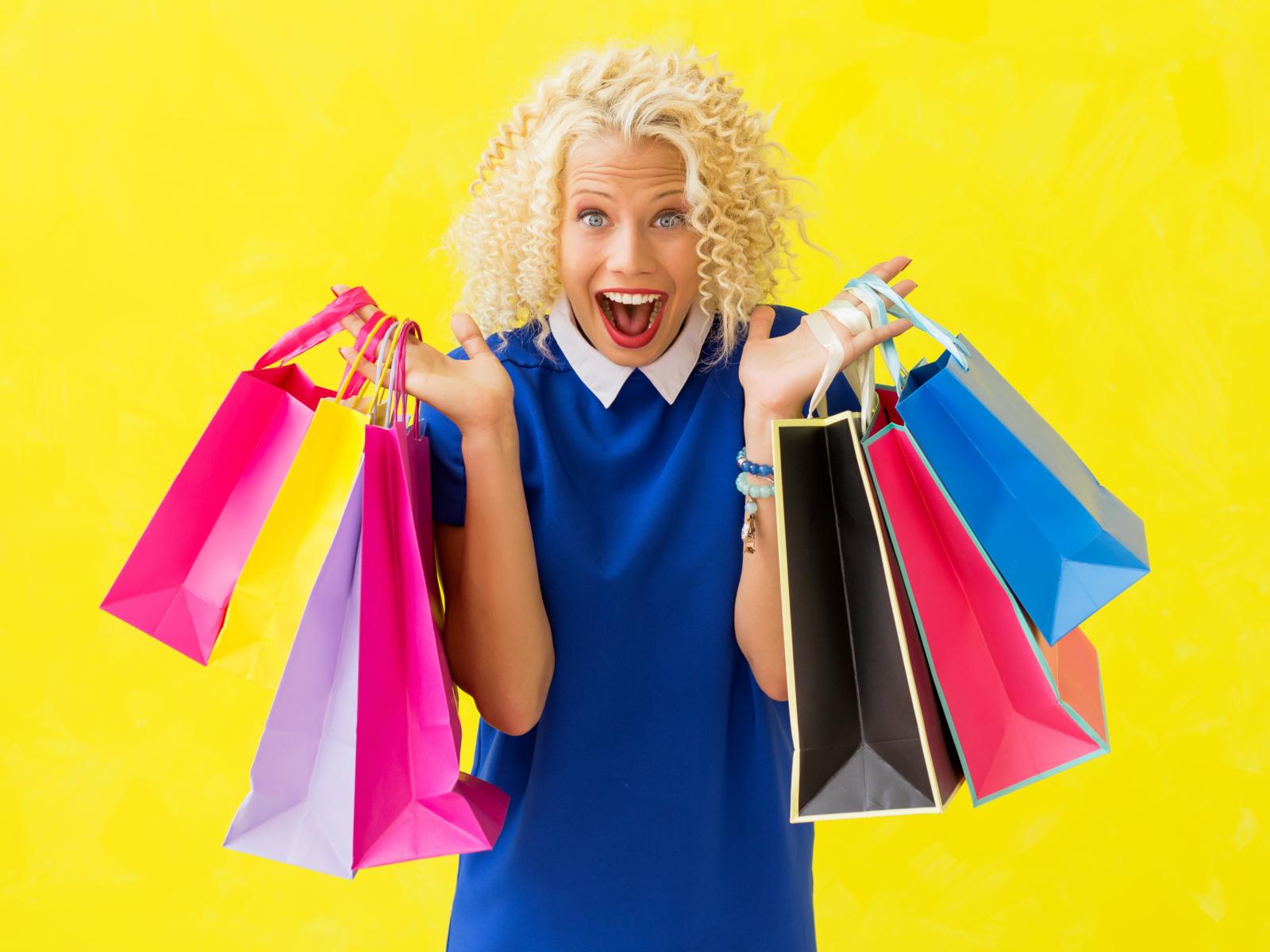 Anything you can buy
I can buy cheaper
I can buy anything
cheaper than you
Forty cents    Thirty cents   Twenty cents
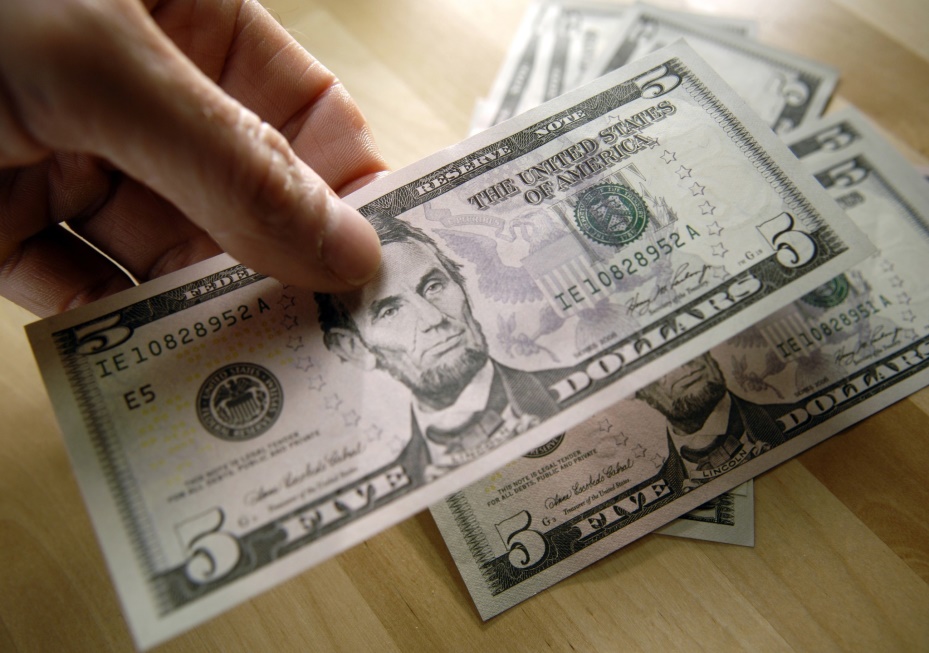 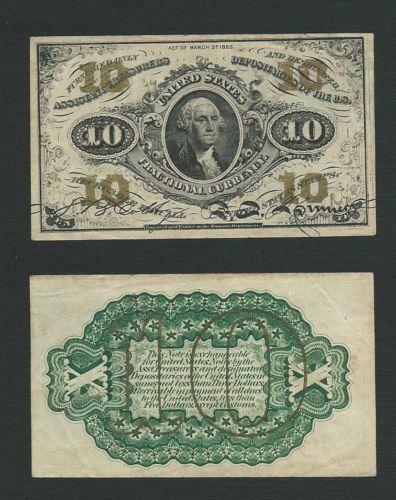 No, you can't        Yes, I can
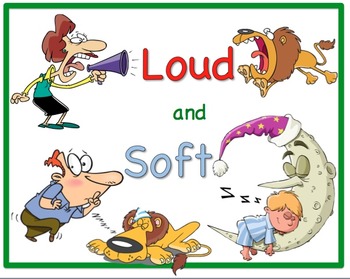 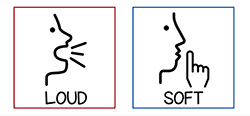 Anything you can say
I can say softer
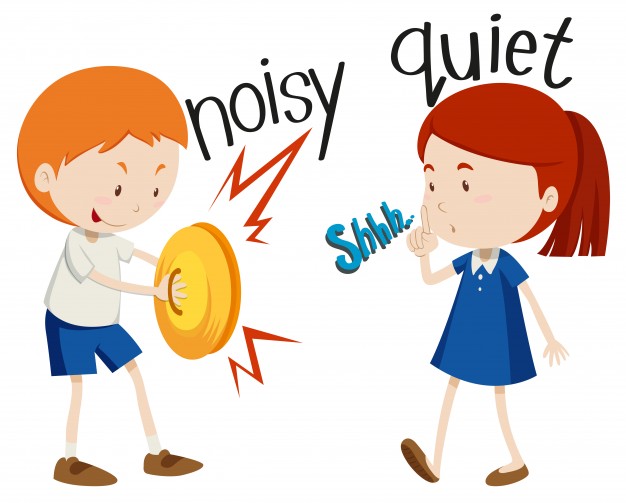 I can say anything
Softer than you
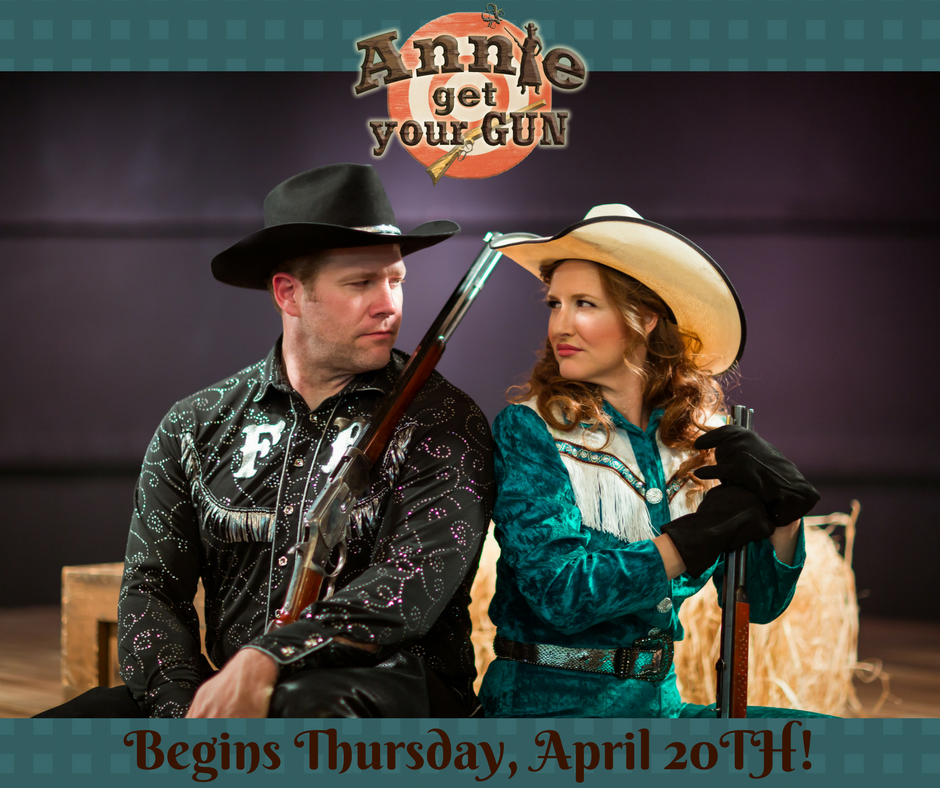 No, you can't
Yes, I can
I can drink my liquor faster than a flicker
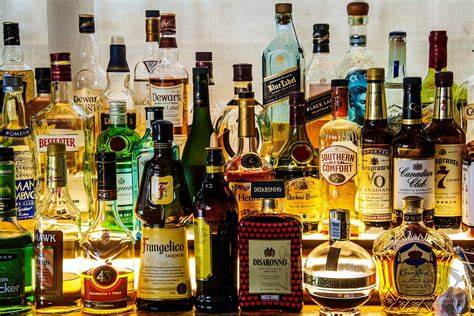 I can drink it quicker and get even sicker
I can open any safe without being caught
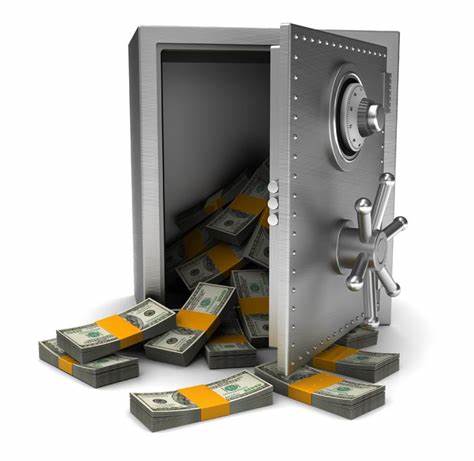 Sure, that's what I thought
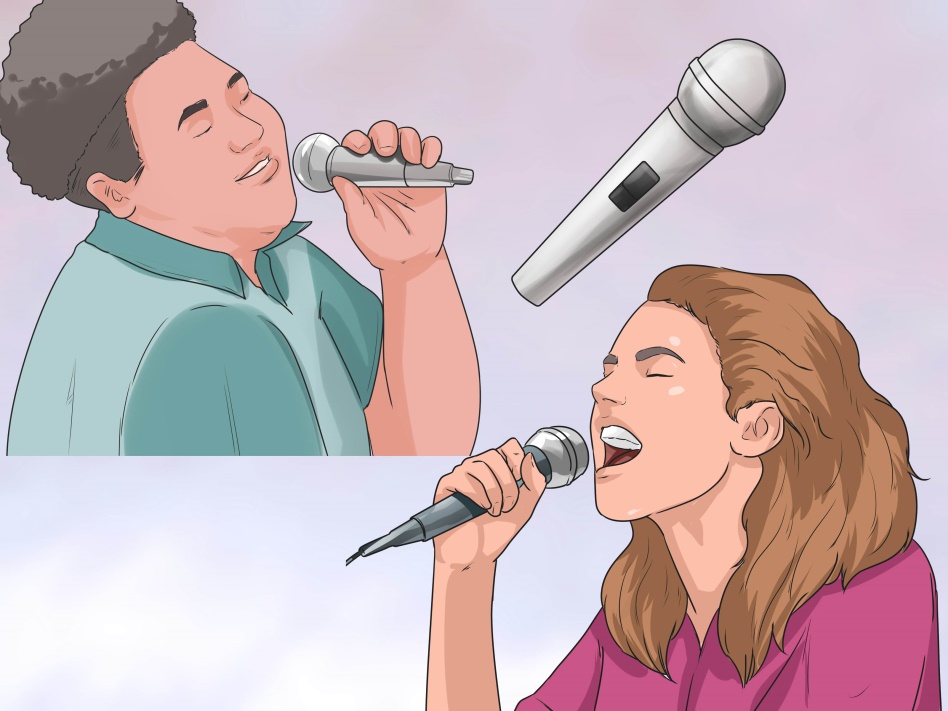 Any note you can hold
I can hold longer
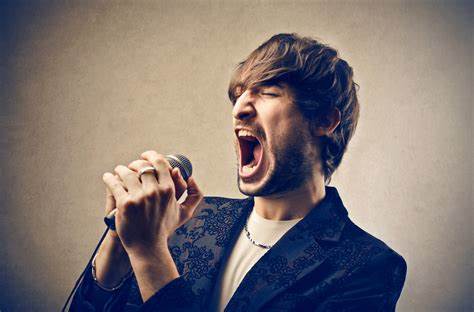 I can hold any note longer than you
No, you can't
Yes, you can
Yes, I can
Anything you can wear, I can wear better
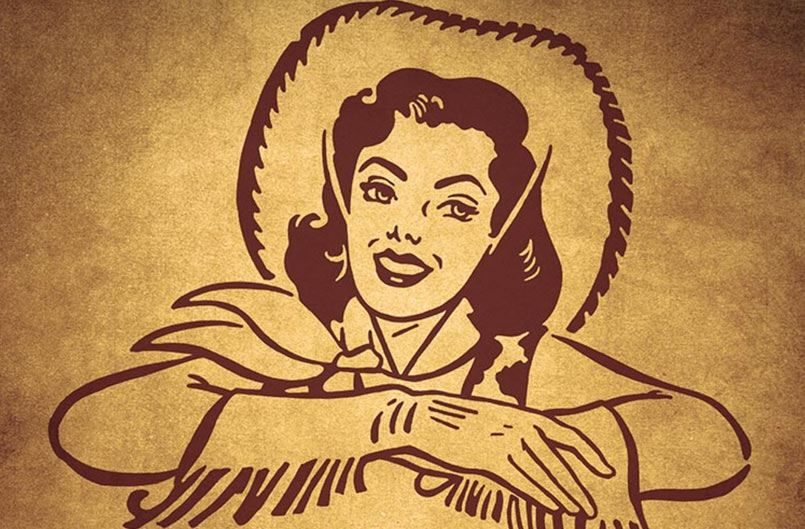 In what you wear,  I'd look better than you
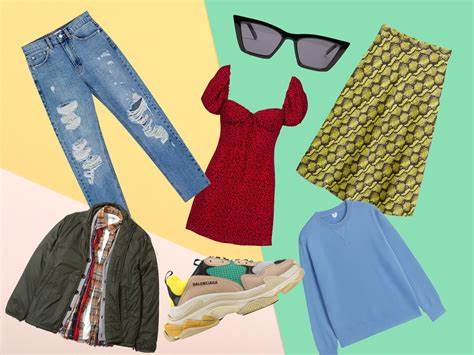 In my coat.  In your vest.  
         In my shoes. In your hat.
No, you can't
Yes, I can
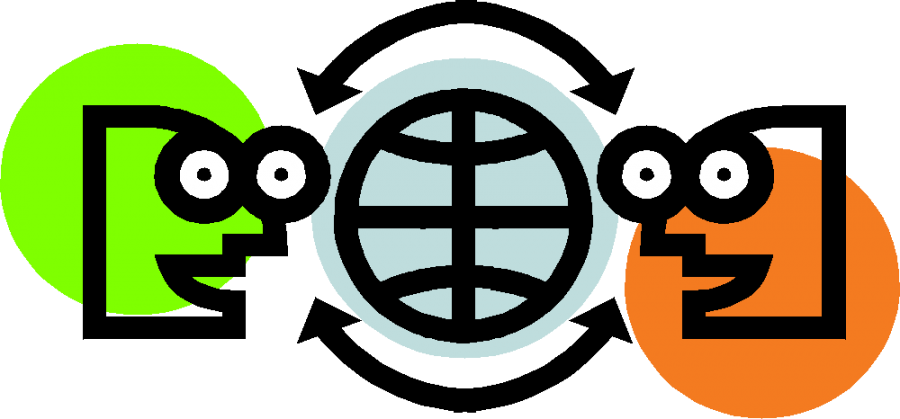 Anything you say, I can say faster
I can say anything, faster than you
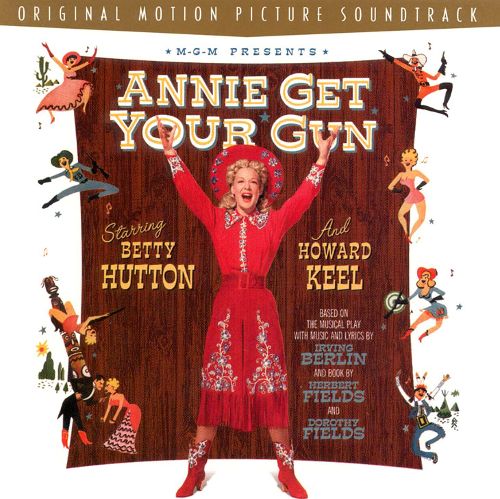 No, you can't
Yes, I can
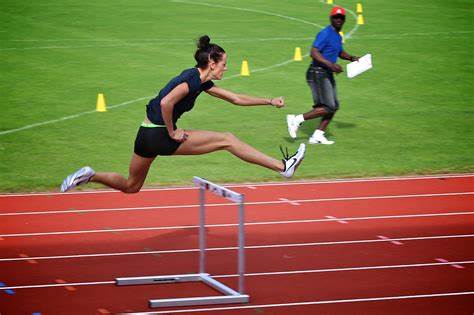 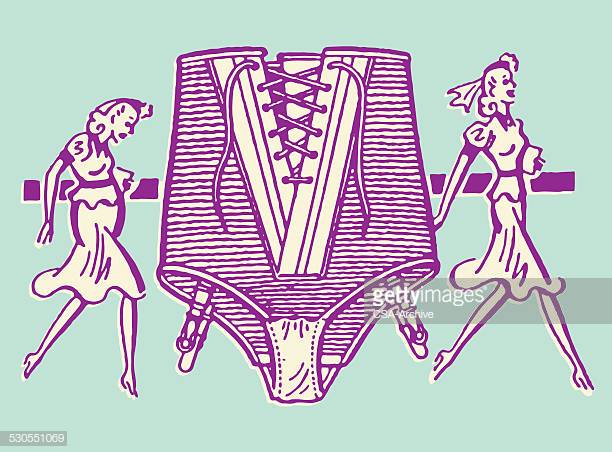 I can jump a hurdle
I can wear a girdle
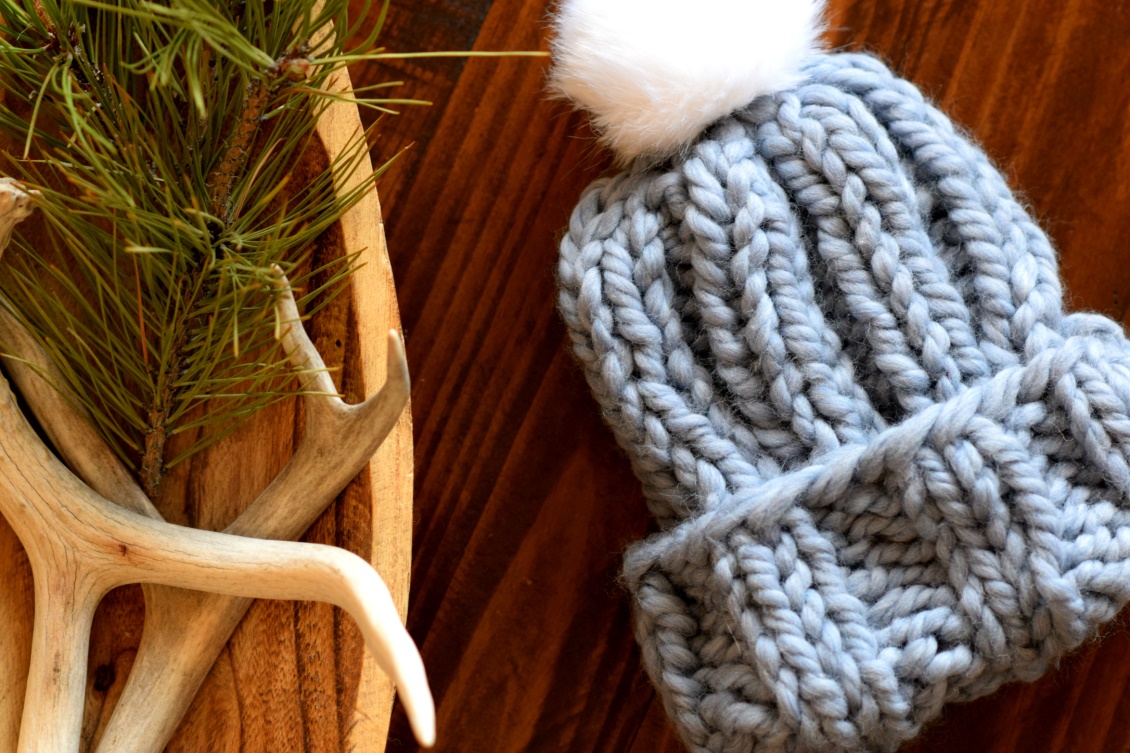 I can knit a sweater
I can fill it better
I can do most anything
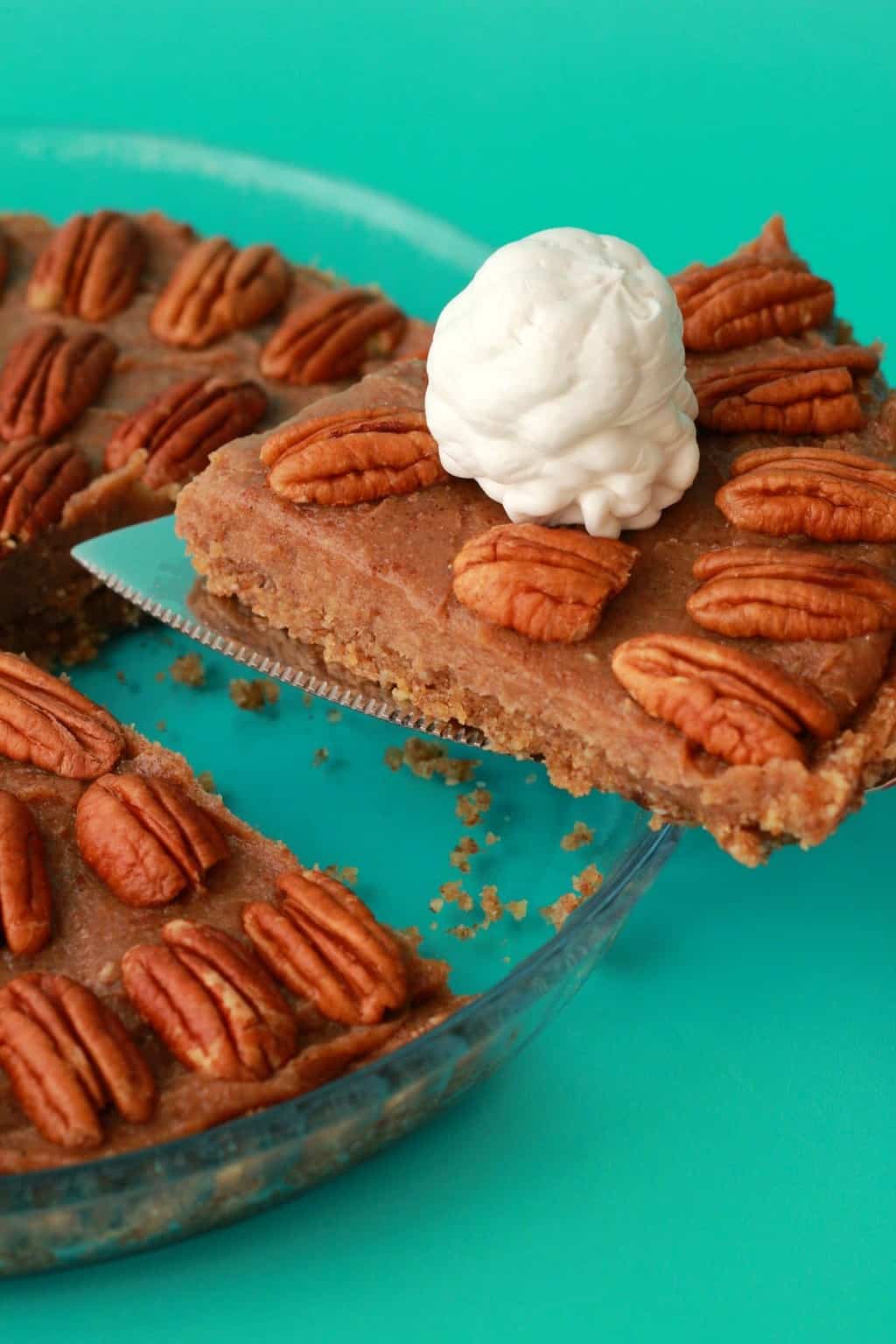 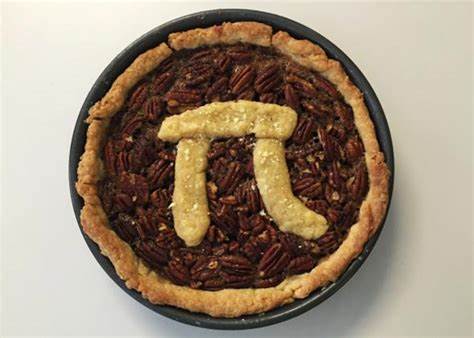 Can you bake a pie - No
Neither can I
Anything you can sing, I can sing sweeter
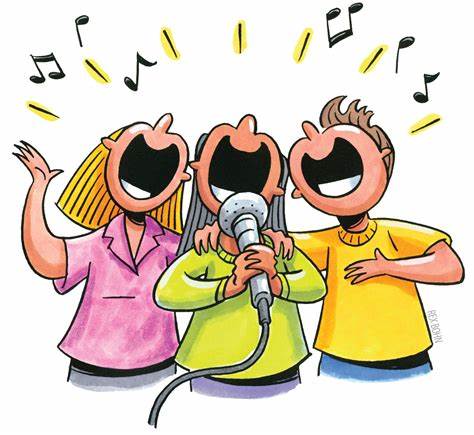 I can sing anything, sweeter than you
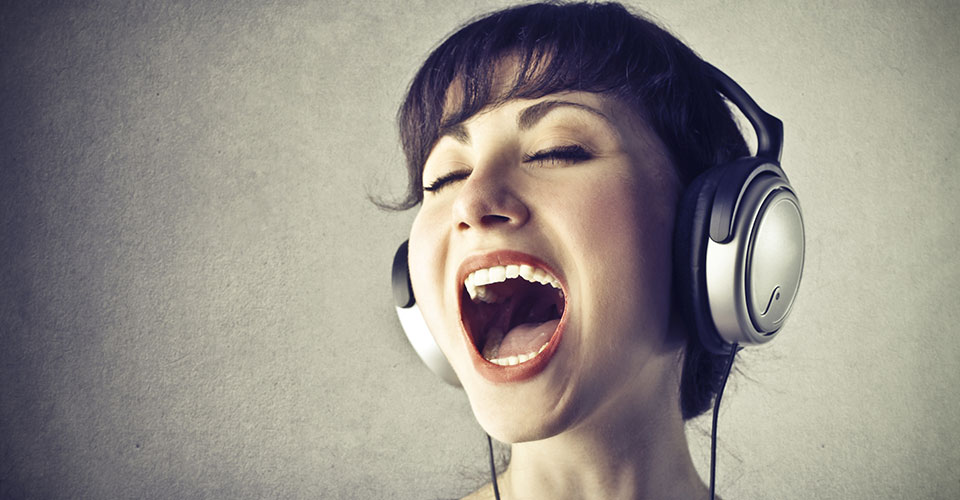 No, you can't
Yes, I can
No, you can't ~
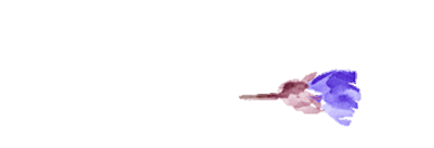 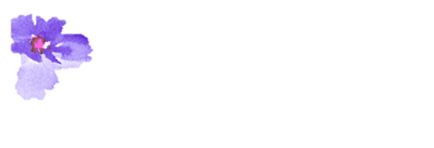 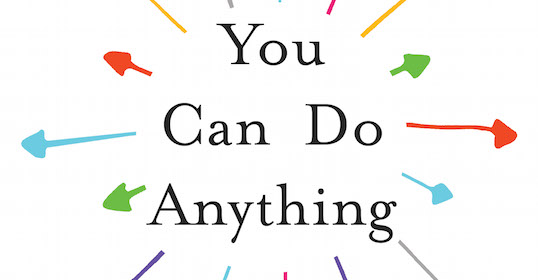 Thank you
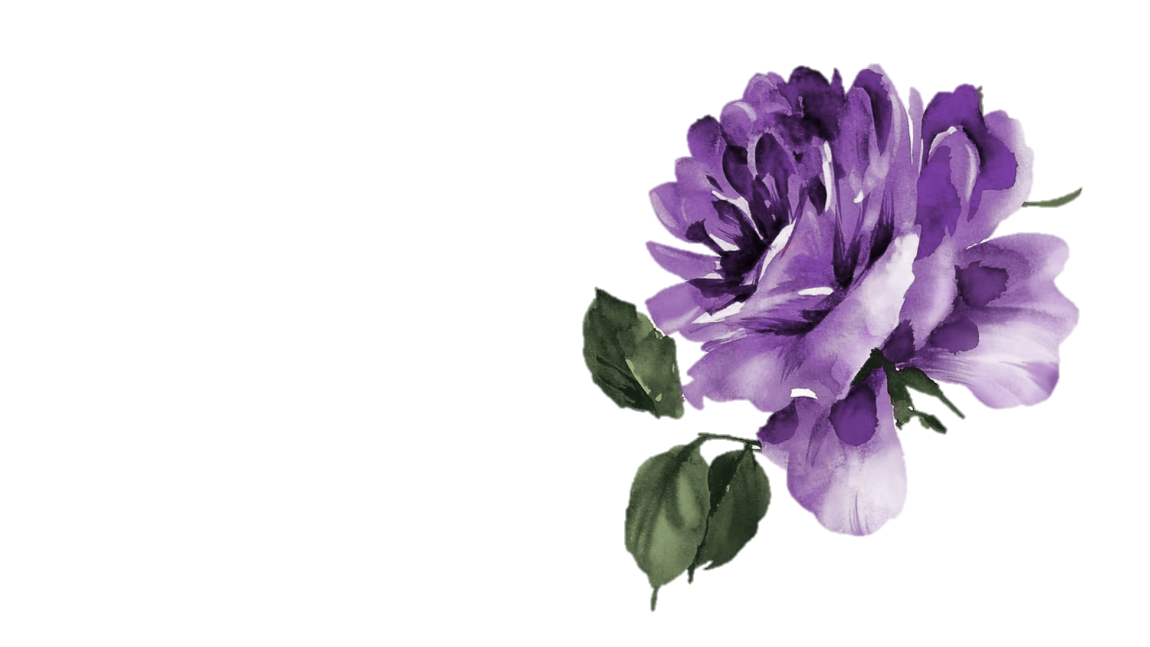 华南师范大学外国语言文化学院 王星玉
东莞中学初中部  陈燕青